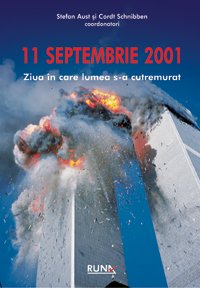 Atentatele din 11 septembrie 2001
O serie de atacuri sinucigașe coordonate de Al-Qaeda împotriva Statelor Unite.
La ora ora locală 08.46, 15.46 ora României, primul avion, un Boeing 767 al companiei American Airlines, cu 92 de persoane la bord, printre care cinci terorişti, a lovit Turnul de Nord al World Trade Center, formând o breşă uriaşă la etajele superioare  ale cladirii.
La ora locală 09.03, 16.03 ora României, un al doilea Boeing 767 al companiei United Airlines, cu 65 de persoane la bord dintre care cinci terorişti, a lovit Turnul de Sud, tragedia fiind surprinsă în direct de televiziunile din toată  lumea.
30 de minute mai târziu, la ora locală 09.38, 16.38 ora României, un Boeing 757 al companiei American Airlines, cu 64 de persoane la bord, printre care şi cinci terorişti, a lovit Pentagonul, formând o gaură imensă în faţada de vest a Ministerului american al Apărării.
Un al patrulea aparat, un Boeing 757 al United Airlines cu 44 de persoane la bord, printre care şi patru terorişti, s-a prăbuşit, la 10:03, pe un câmp în statul american Pennsylvania, situat în estul ţării. Se presupune că acest zbor avea drept ţintă Capitoliul Statelor Unite sau Casa Albă. Avionul s-a prăbuşit în momentul în care pasagerii au încercat să preia controlul, luptându-se cu teroriştii.
2.993 de oameni și-au pierdut viața, inclusiv cei 19 teroriști: 246 în cele patru avioane (din care nu a supraviețuit nimeni), 2.603 în New York în clădiri și la sol, și 125 la Pentagon. Încă 24 de persoane rămân încă date dispărute. Toți morții din atacuri au fost civili, cu excepția a 55 de militari care au murit la Pentagon. Peste 90 de țări și-au pierdut cetățeni în atacurile de la World Trade Center.
În ziua atacurilor, primarul orașului New York Rudy Giuliani a declarat: „Vom reconstrui. Vom reveni mai puternici decât înainte, din punct de vedere politic, din punct de vedere economic. Conturul orașului va fi reîntregit.”
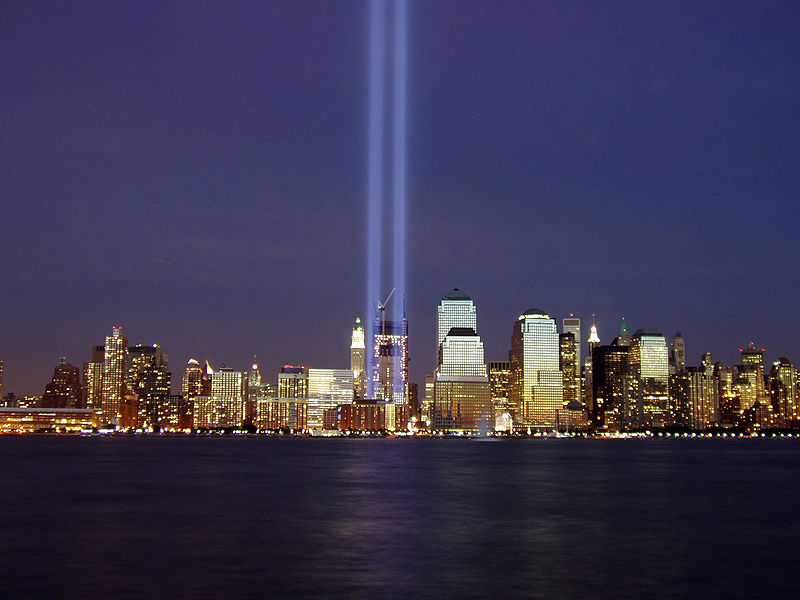 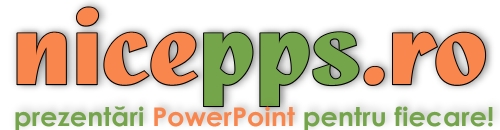